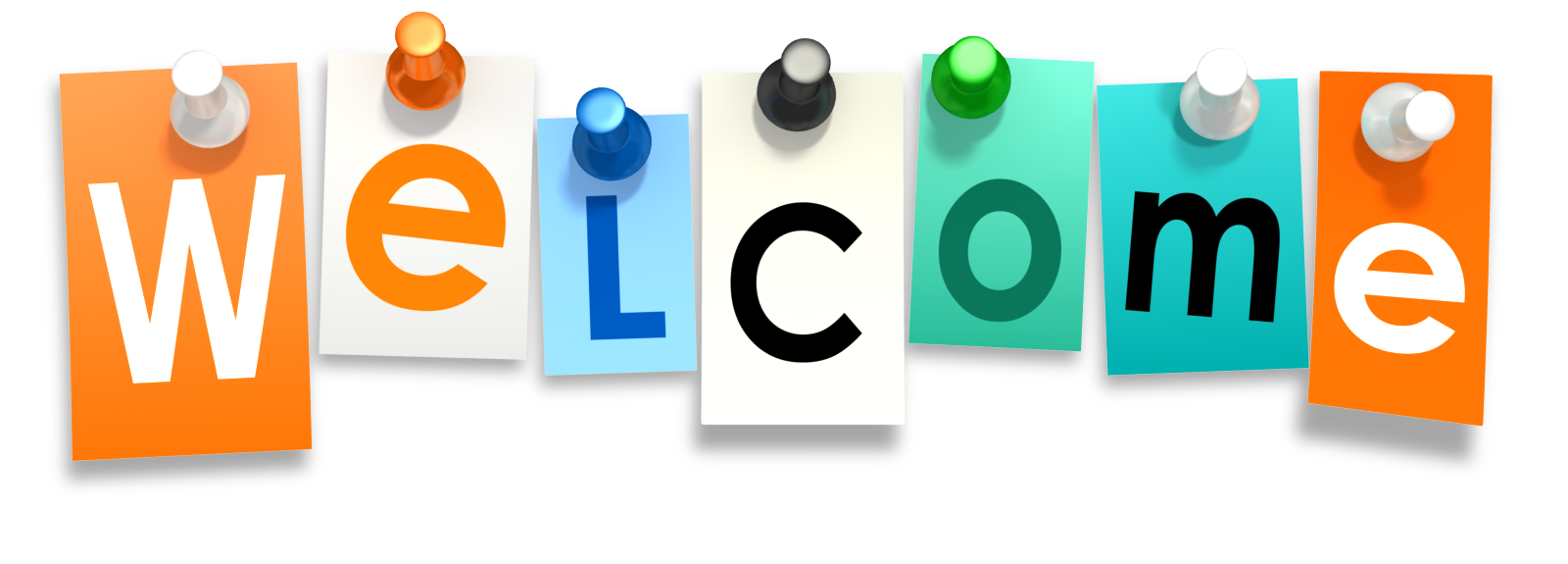 Computer Science @ UTEP
Dr. Martine Ceberio
Professor of Computer Science
February 2023
BUT WHAT IS COMPUTER SCIENCE?
Has anyone done Computer Science before?
Does anyone know what Computer Science is?
Do you have any interest in Computer Science for your future career?
LET’s TAKE A LOOK…
https://www.youtube.com/watch?v=QvyTEx1wyOY
So what is Computer Science?
A lot of team work
Little time in front of the computer
Most time spent: 
Solving problems: you are not using, you are building
E.g., video games, phone apps, virtual reality products
Innovating! Defining new problems, new products
Interacting with a team
And very importantly… You can do all you want: no need for expensive “stuff”  
At your age, you can go ahead and design your website, your app, software to help people… you name it!
Your imagination is the limit!!!
Who are Computer Scientists?
The face of technology is changing…
And needs to change (automated answering systems, cars, etc.)
Diversity is key!
We need women in CS because 
1/ WHY NOT???
2/ Otherwise, they do not get to pick the problems to be solved…
3/ Because these are high-paying jobs that go to only men instead
Women in CS…
We need men and women to design the great tools of the future
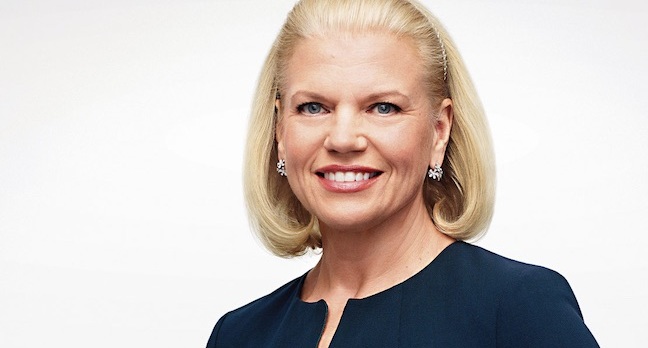 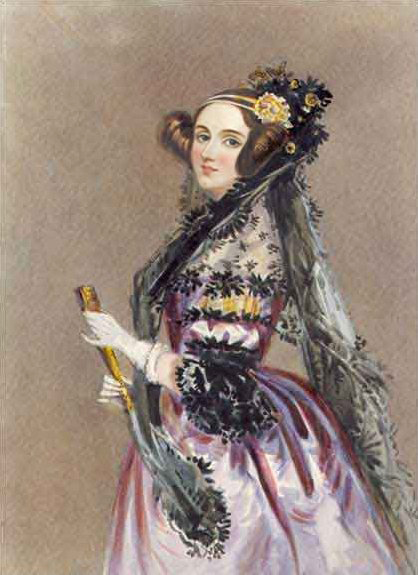 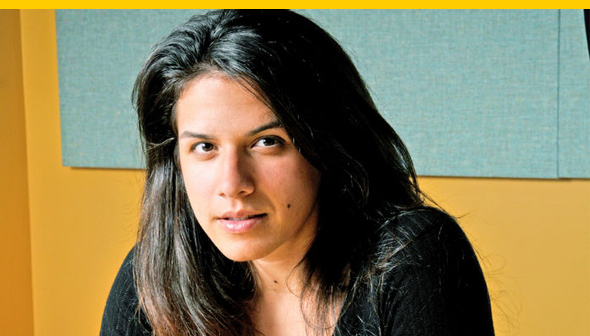 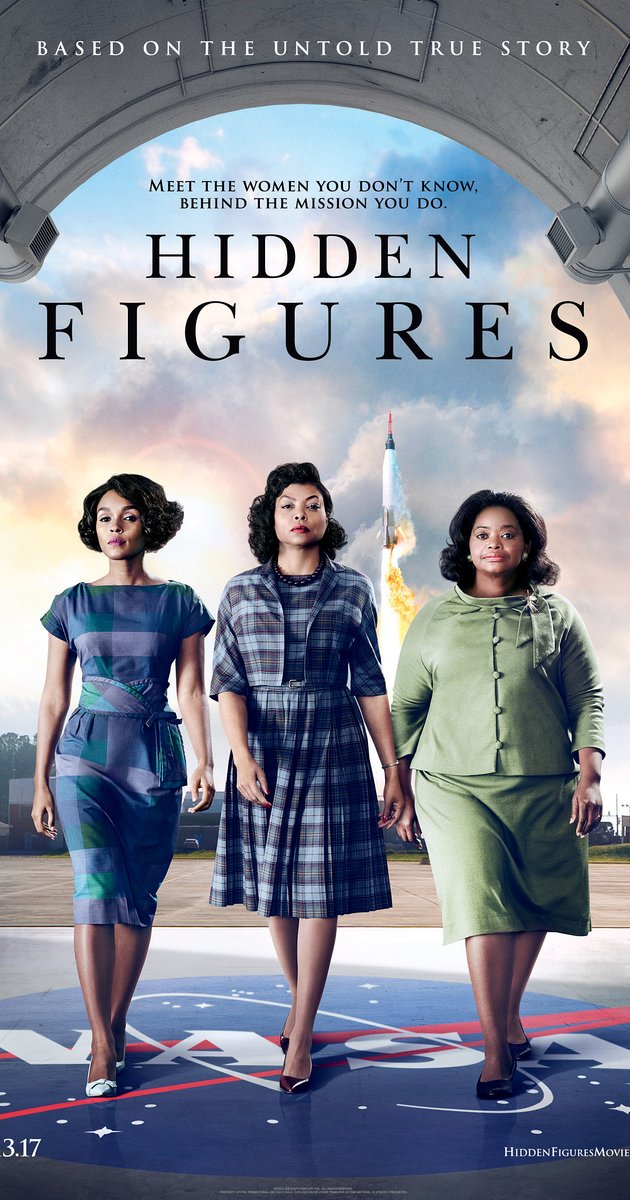 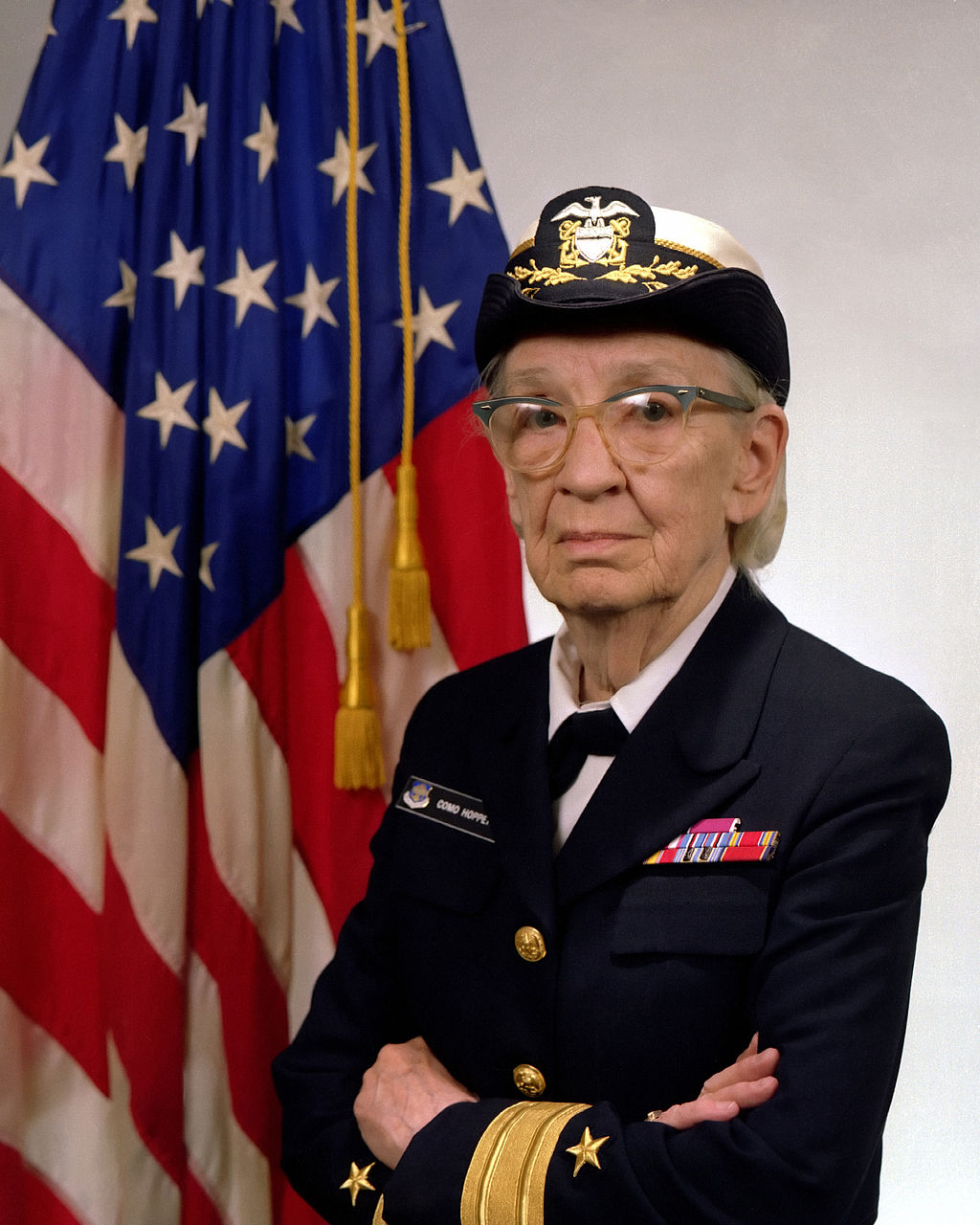 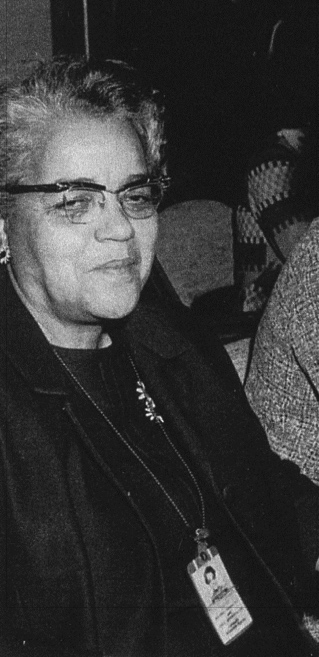 [Speaker Notes: Iranian-Polish-American computer security expert who works for Google as an information security manager and "Security Princess"]
Women in CS
https://www.youtube.com/watch?v=mFPg96gdPkc&t=2s
[Speaker Notes: 2:33]
Technology of the future…
It is yours to define! All of you!!
So what will it be???
[Speaker Notes: Iranian-Polish-American computer security expert who works for Google as an information security manager and "Security Princess"]
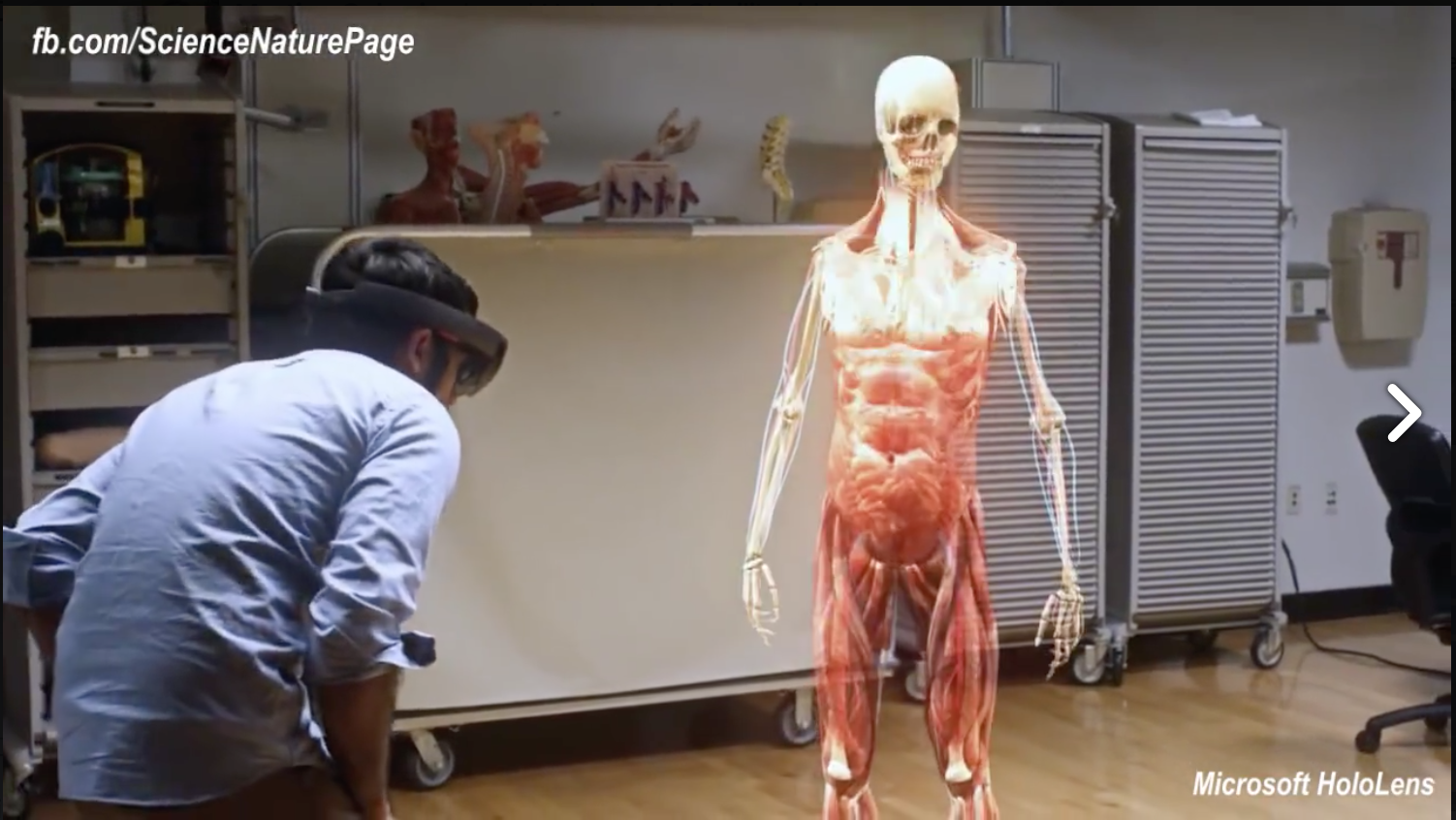 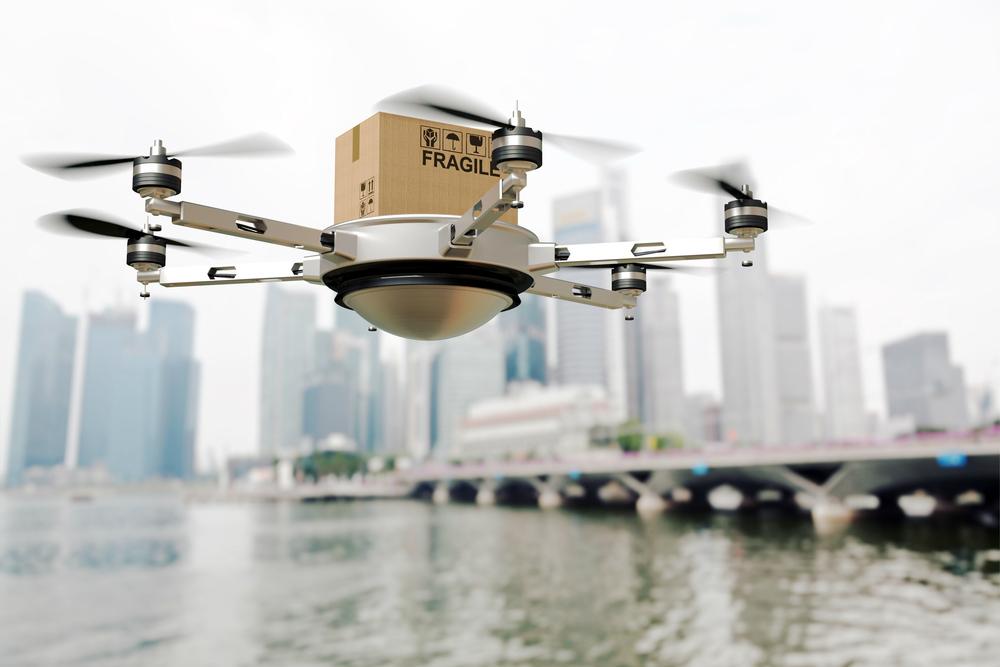 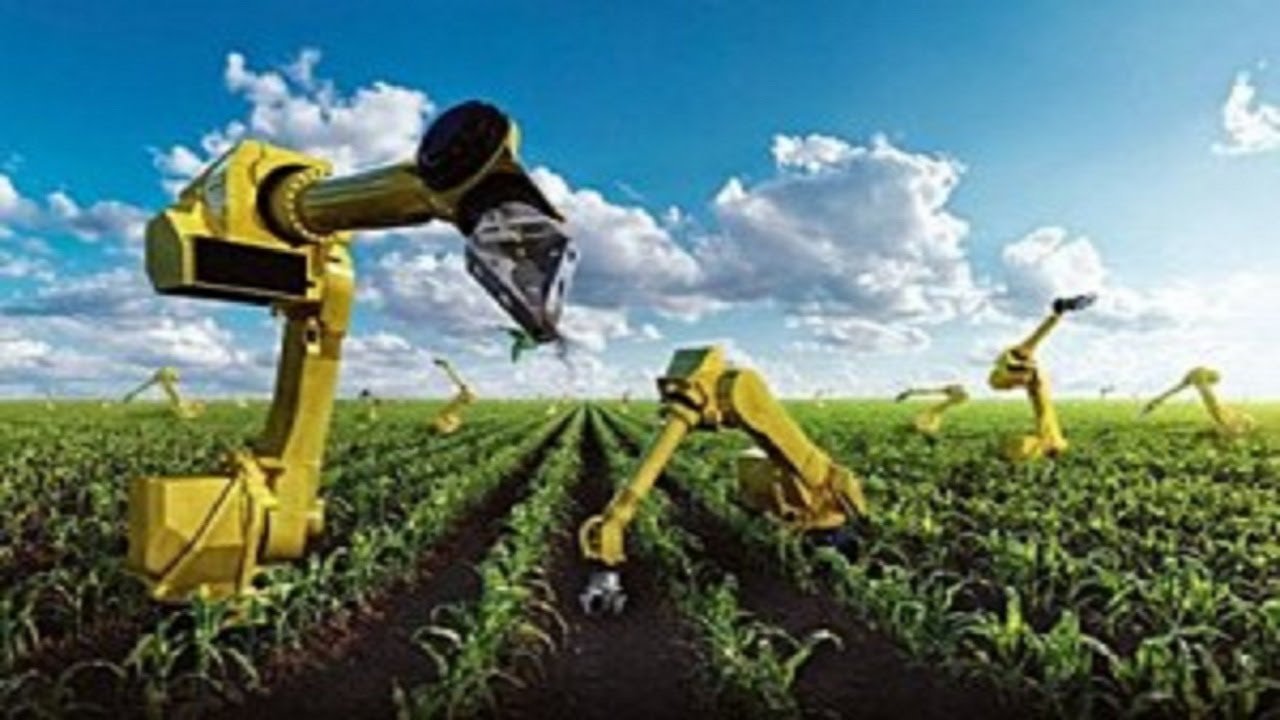 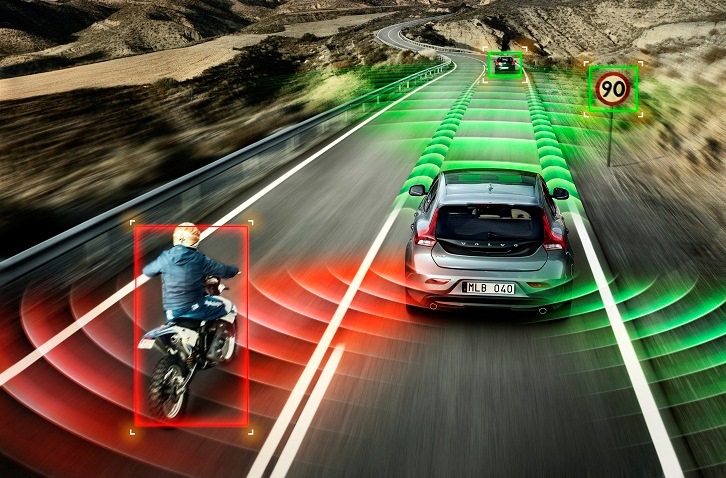 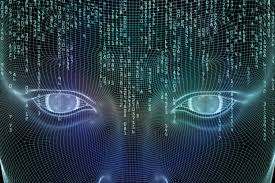 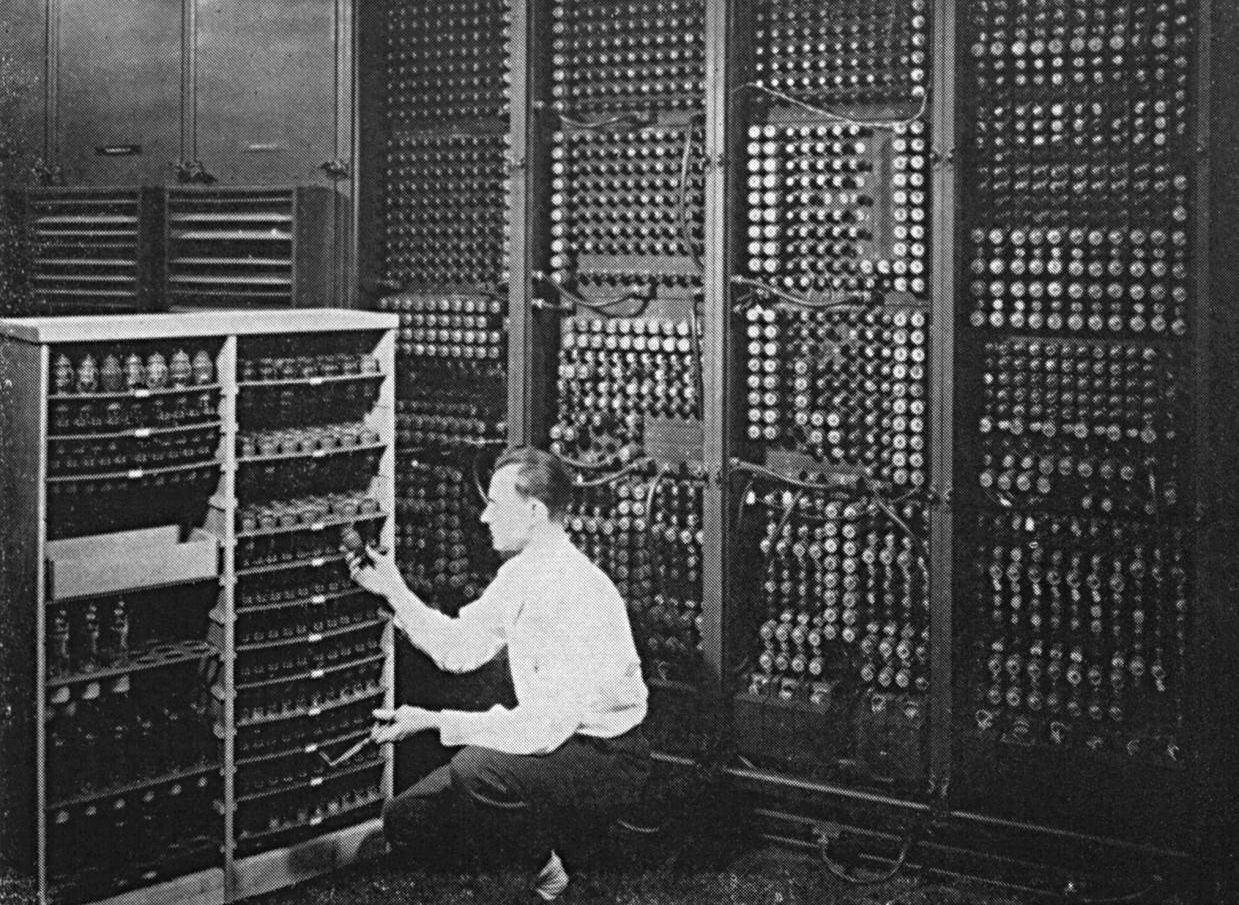 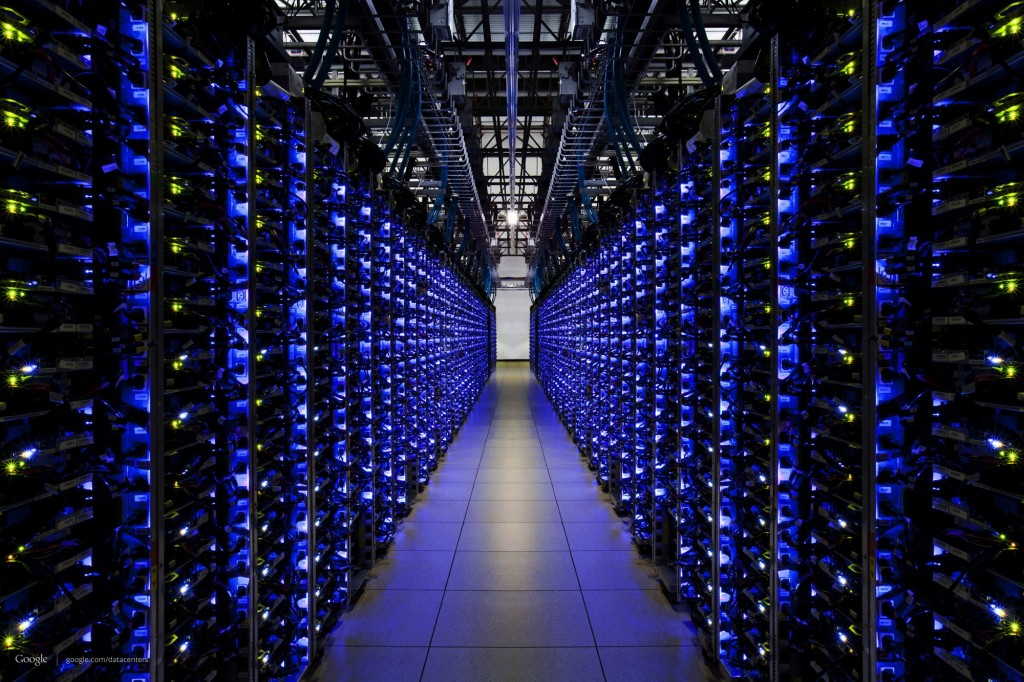 CS IS changing everything!!!
https://www.youtube.com/watch?v=QvyTEx1wyOY
CS @ UTEP
Our programs: 
Bachelor’s of Science in Computer Science
Master’s of Science in Information Technology
Master’s of Science in Computer Science
Master’s of Science in Software Engineering
Security certificate accredited by NSA
Ph.D. in Computer Science
Our Alumni
Work at:
Google
Yahoo
Amazon
Facebook
Microsoft
NIST
IBM
GM
NASA
Exxon Mobil
USAA
ARL
…
Research in CS @ UTEP
Successful research teams in areas as varied as:
Architecture
Artificial Intelligence
Decision Making
Computational Sciences 
Software Engineering
Security

Funded by NSF, ARL, DARPA, Army Corps of Engineers, Google, NCWIT, Microsoft, … 
CyberShare center: interdisciplinary research teams
Lead of the Computing Alliance for Hispanic Serving Institutions (CAHSI.org)
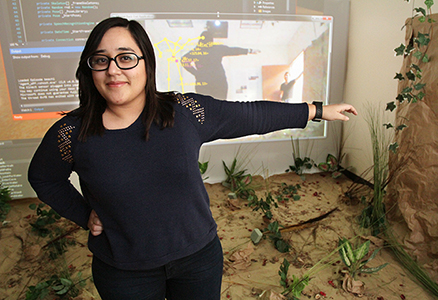 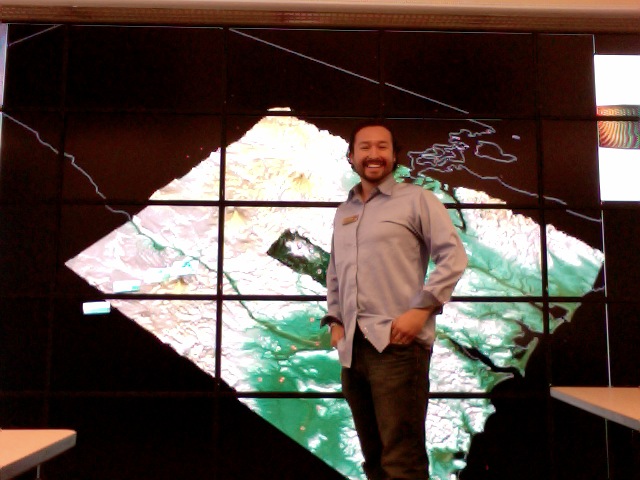 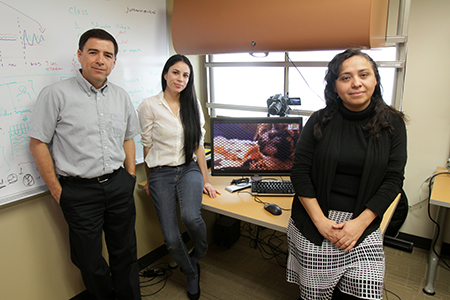 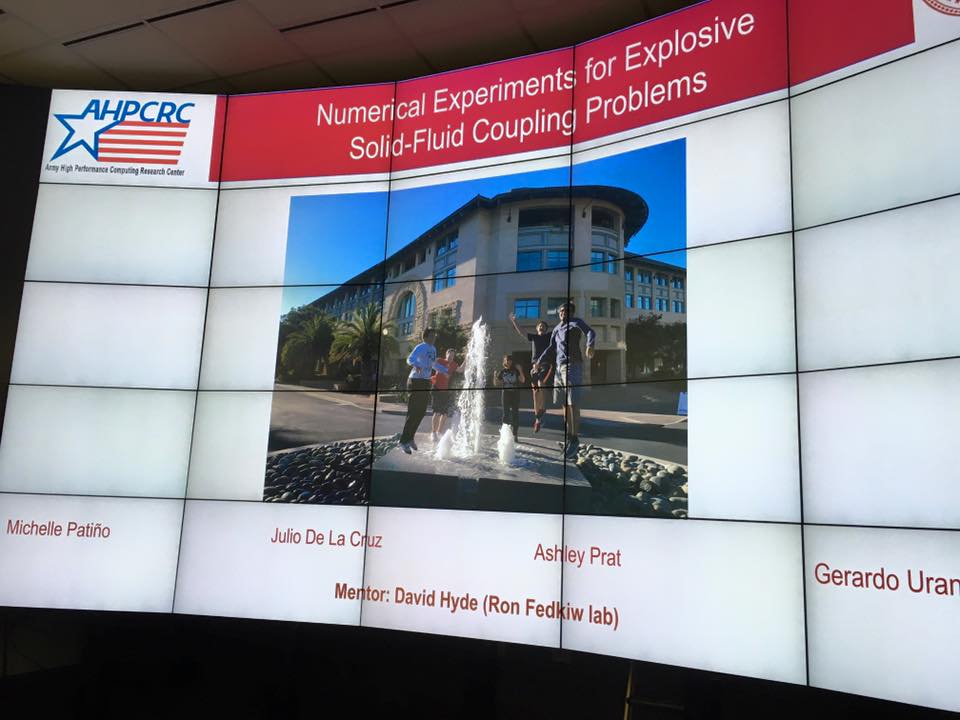 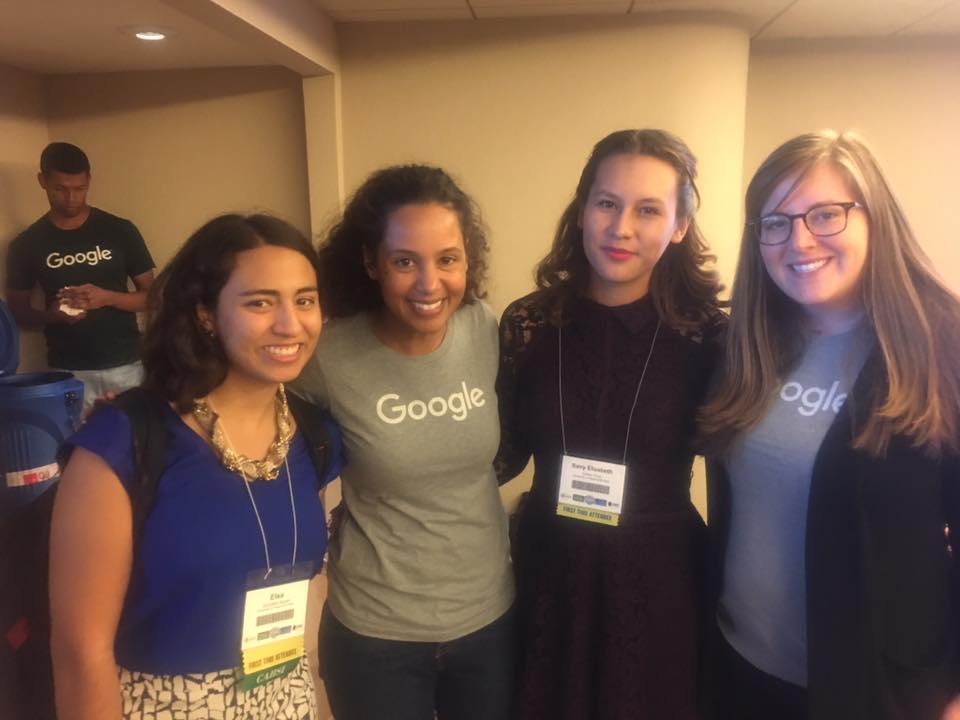 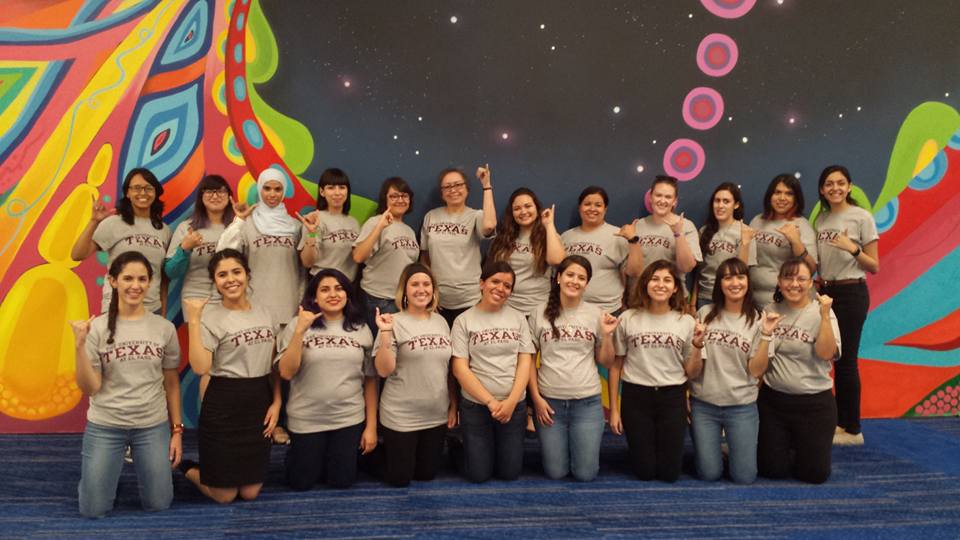 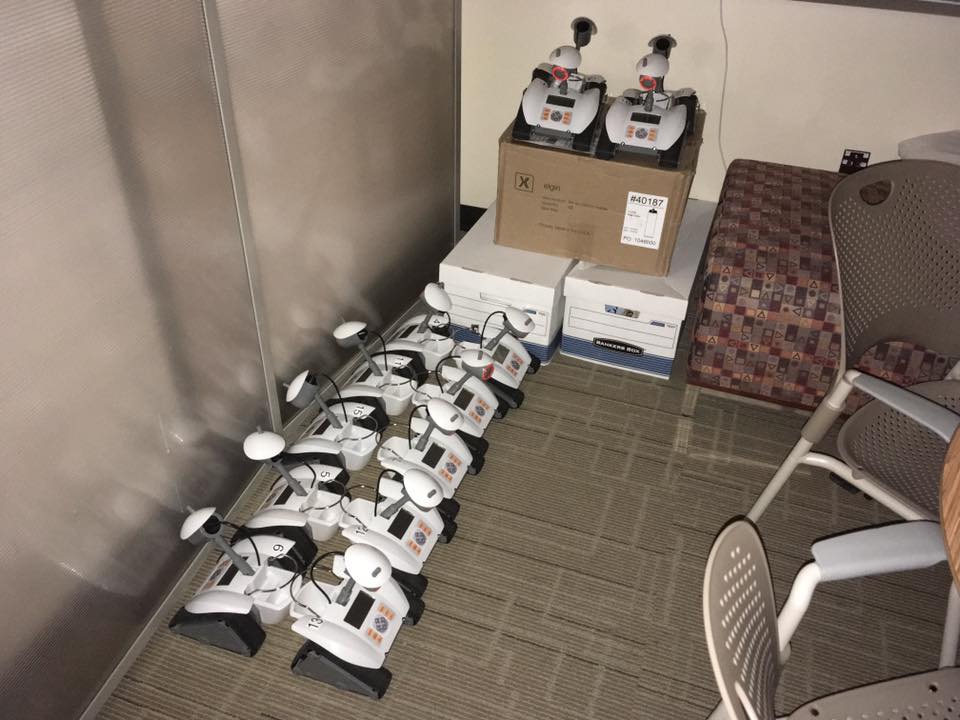 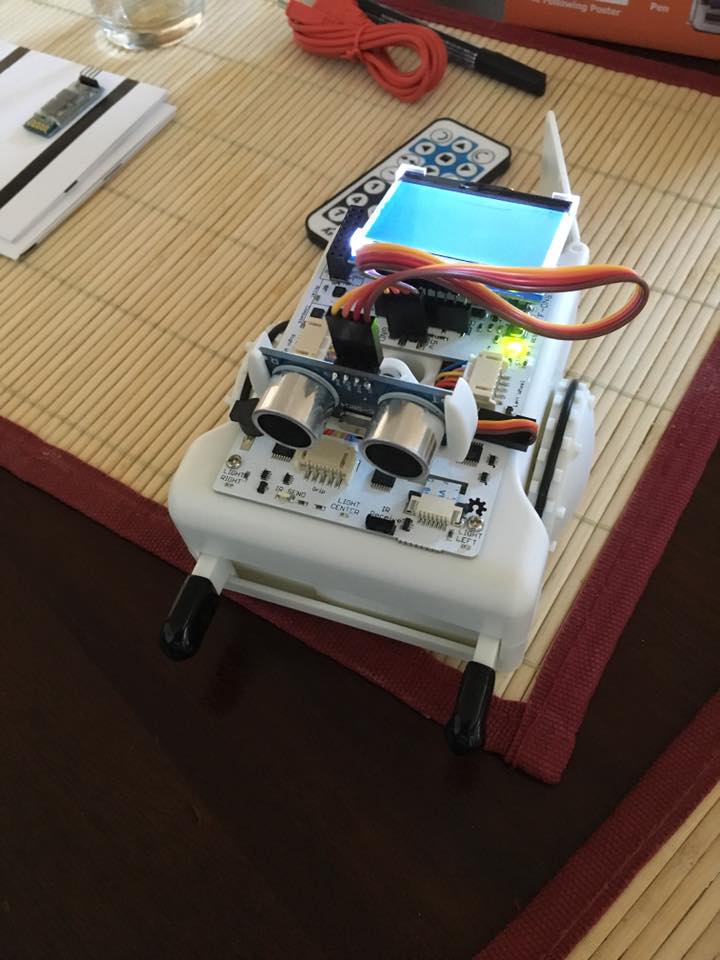 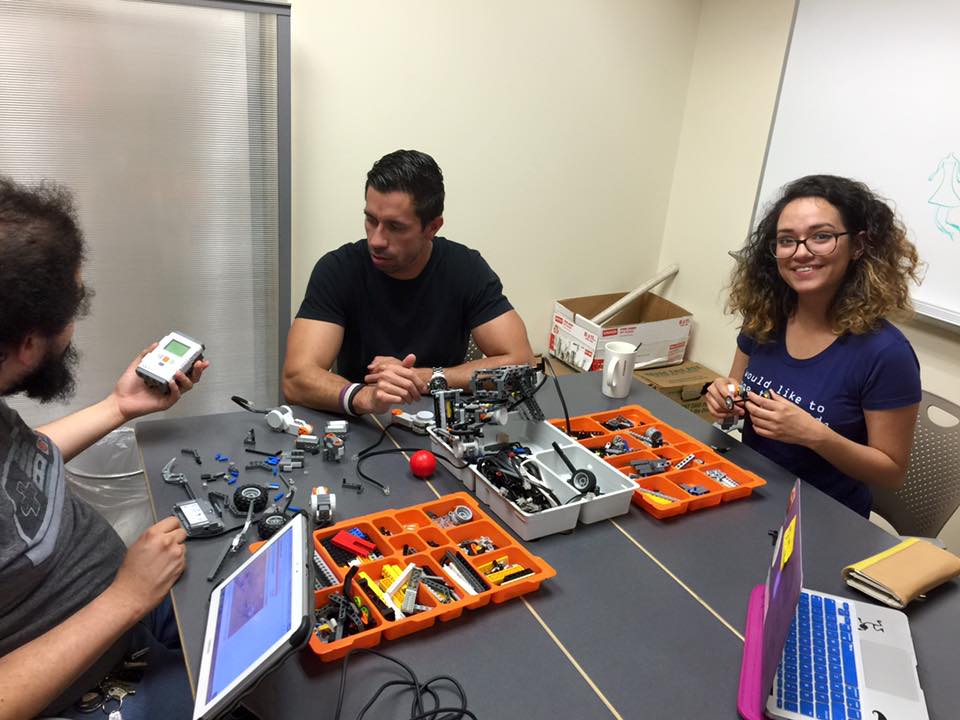 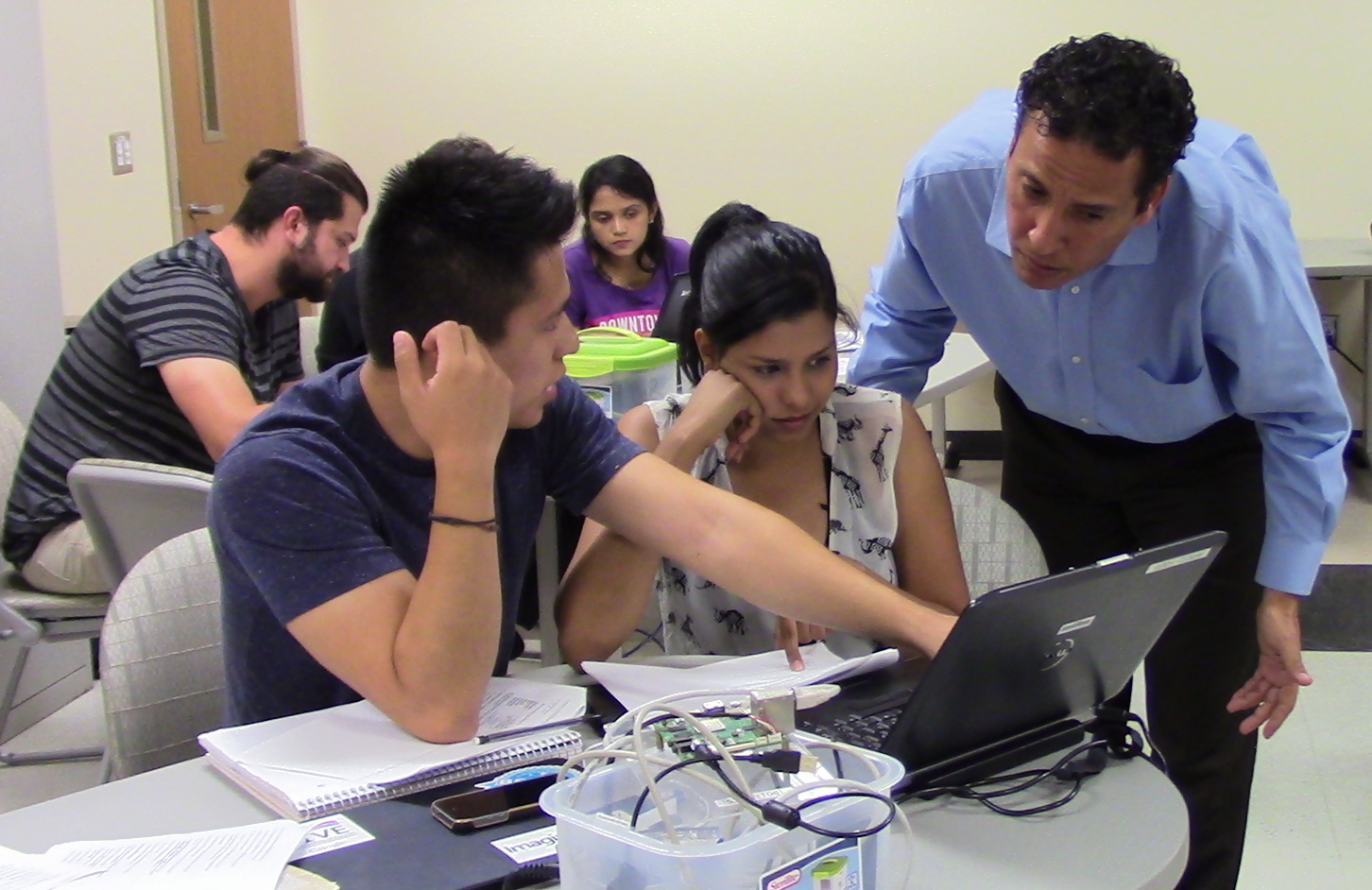 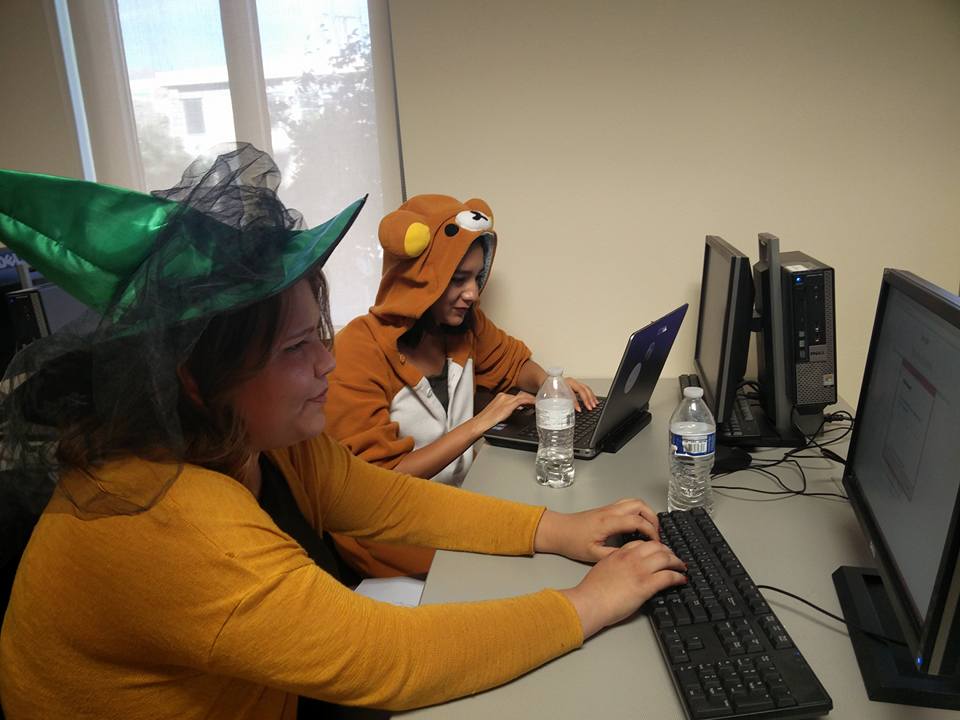 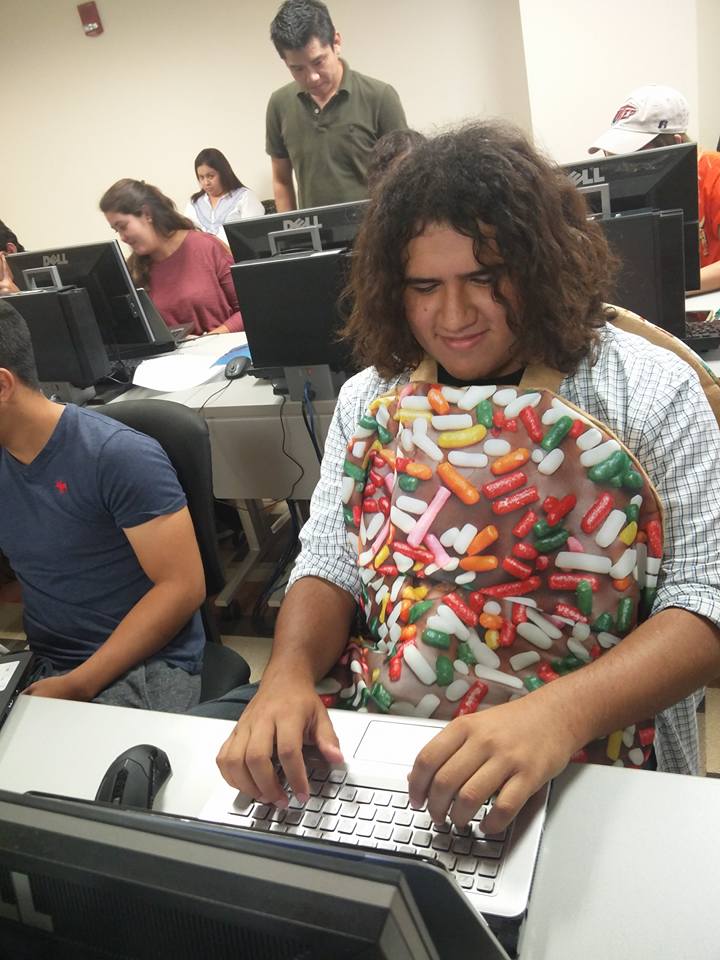 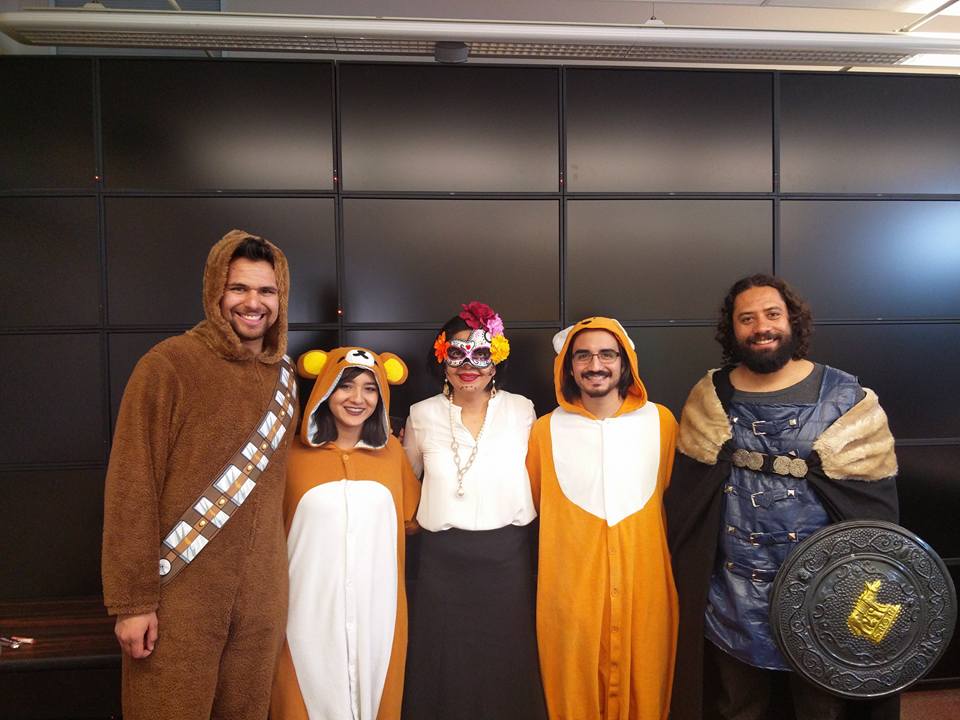 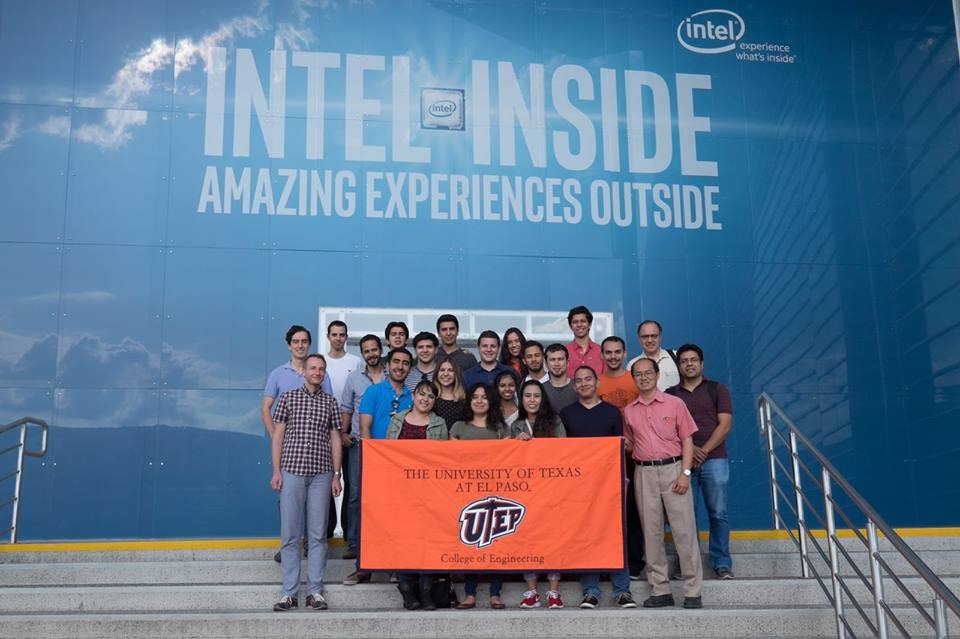 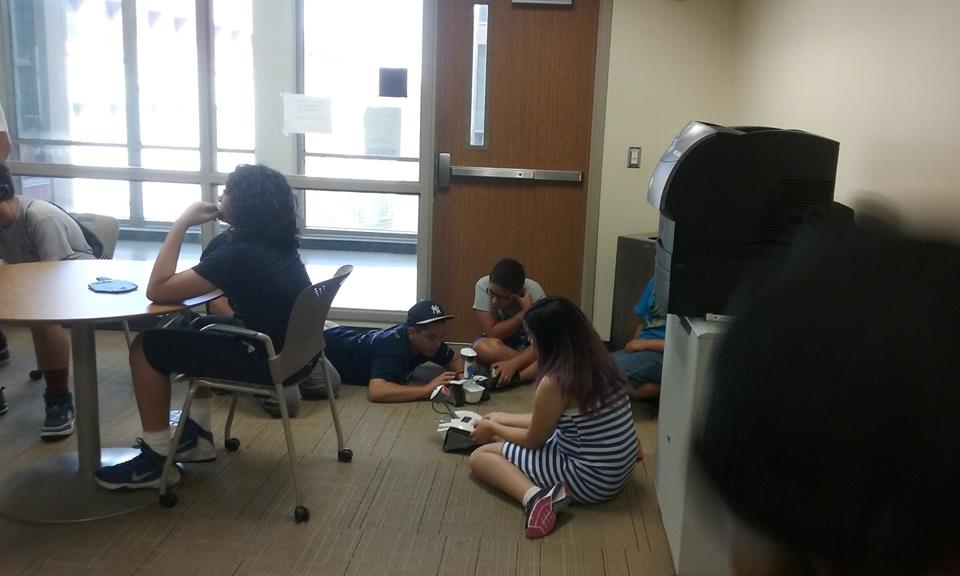 More resources
https://youtu.be/qYZF6oIZtfc
http://code.org
https://code.org/learn
http://scratch.mit.edu 
https://itunes.apple.com/us/app/hopscotch-learn-to-code-creatively/id617098629?mt=8 
 http://pythonturtle.org
Etc.
How to become engaged?
Participate in summer camps
Excites summer camps in CS at UTEP: 
http://engineering.utep.edu/plaza/excites/index.html
Join a CS research lab in summer
http://engineering.utep.edu/plaza/Nexus/index.html
Participate AND organize an Hour of Code
https://youtu.be/FC5FbmsH4fw 
YOU can also do it on your own: plan events, Saturday Hour of Code events for your friends and community!
Are you doing CS already?
NCWIT Aspirations in Computing is for you!
Annual competition for High-School girls with interest (and some experience) in computing / technology
All you have to do: write a few paragraphs about your experience and aspirations (no coding at all)
Deadline to apply: Early November annually!!!
Let me know if you are interested for next year: I’ll keep you in my list for more information and help
We hope you have fun today!
If you like it, please request another visit! We are always very happy to have visitors!!!
You can also:
Practice at home with fun activities at http://code.org and many more!
Come during summer for Excites Summer Camps, from the College of Engineering
Join a CS research lab via the NEXUS Program of the College of Engineering
Take technology classes at P3 or other (summer) camps about technology
Participate in the annual NCWIT Aspirations in Computing program: http://aspirations.org  
Contact me, or ask your parents to contact me, if you have questions and you want to learn more!
Dr. Martine Ceberio, mceberio@utep.edu, http://martineceberio.fr